ГРУППА В КОНТАКТЕ КАК ОБРАЗОВАТЕЛЬНЫЙ РЕСУРС
Дарья Боковая
Реклама объединения
https://vk.com/yar_v_kurse
Беседа
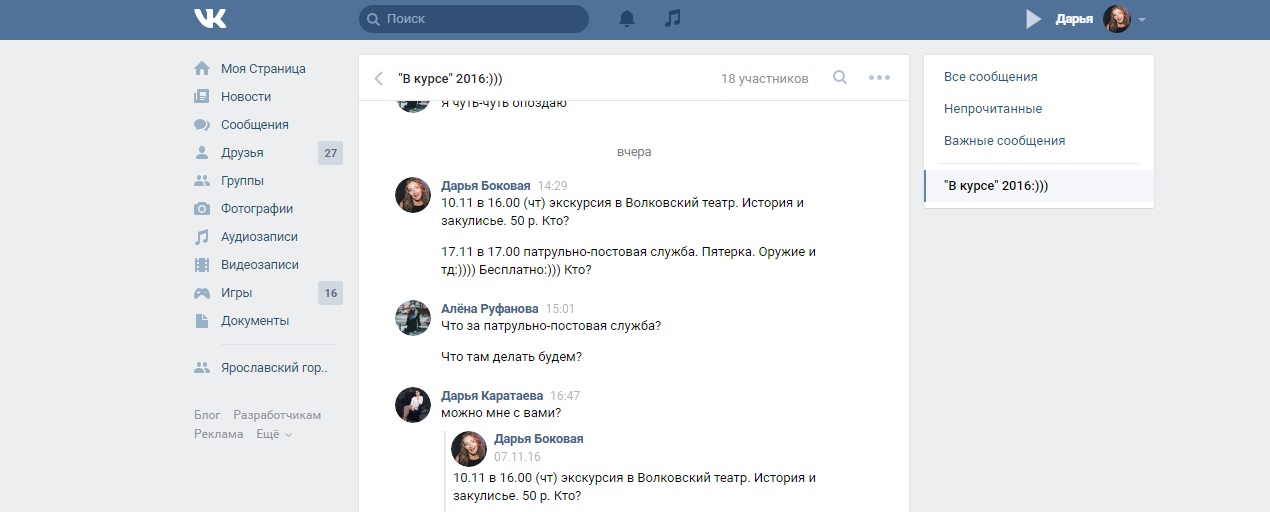 Стена- новости объединения- интересные ссылки- публикации детских текстов
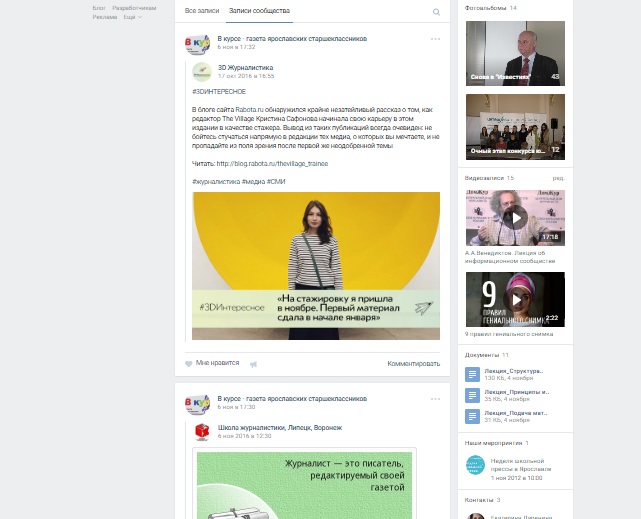 Хранилище
Аудио
Документы
Видео
Фотографии
Газеты
Фотоальбомы
Корпоративные

Летопись:
Даты, люди, события, лица
Образовательные

«Простые правила»
«Простые правила»
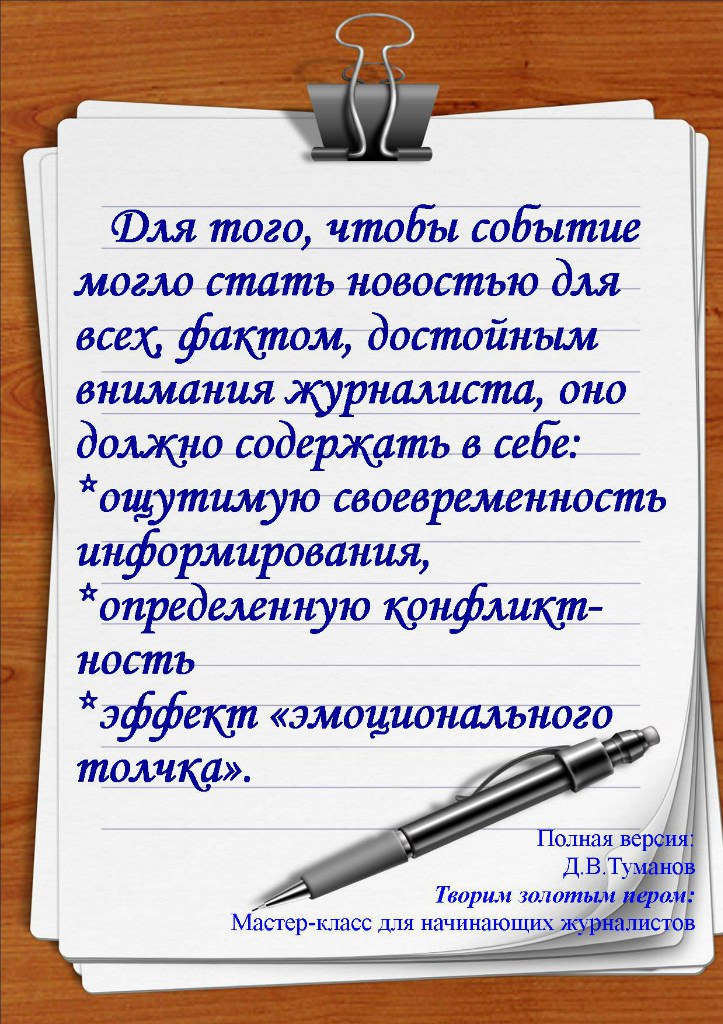 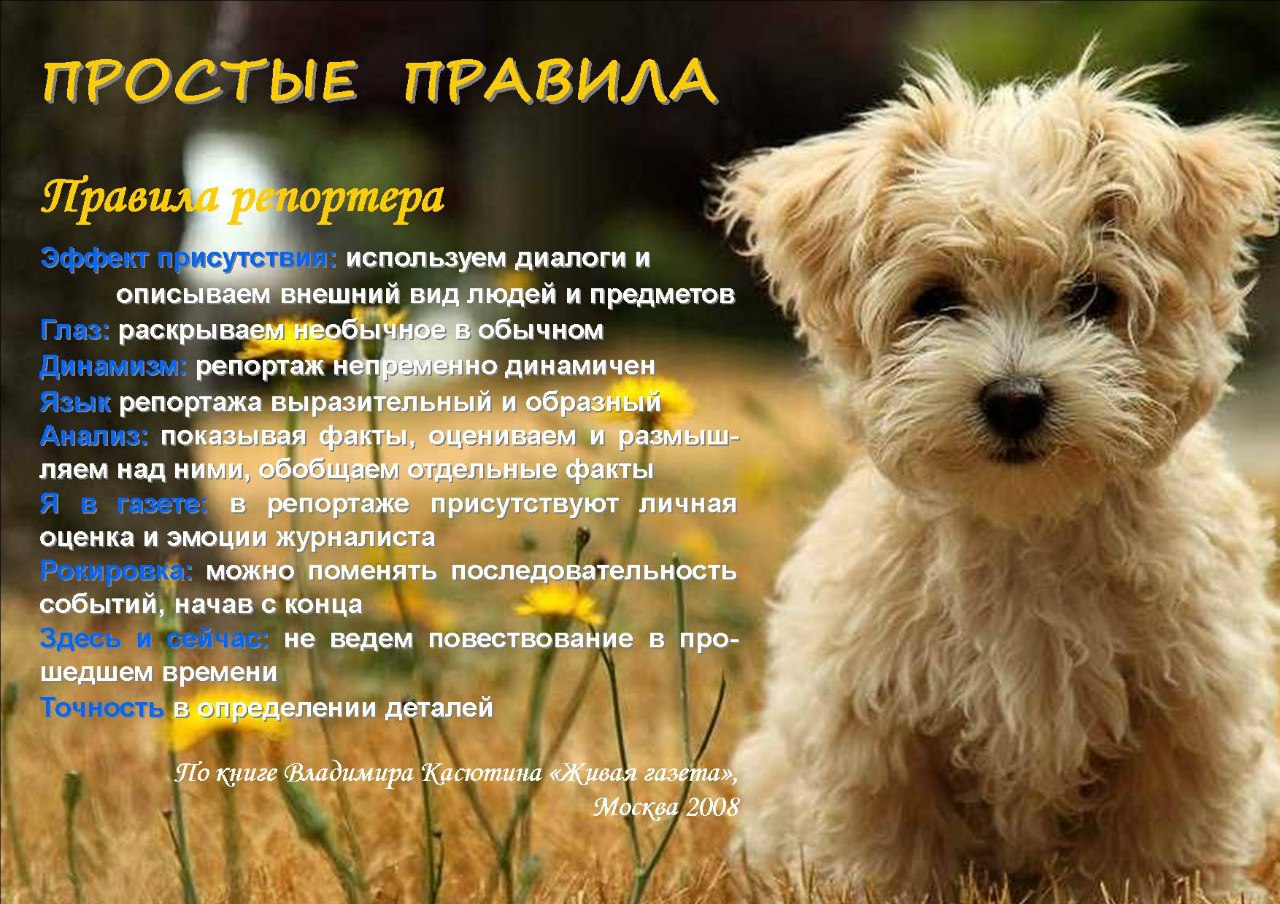 Аудиозаписи
Лекции

Аудио книги

Советы свои и чужие
Видеозаписи
Авторские
 
Лекции

Материалы к занятиям

Передачи
Документы
Творческие задания

Контрольные
 
Тесты

Практические советы